Chapter 4 Section 2: Ideas Help Start a Revolution
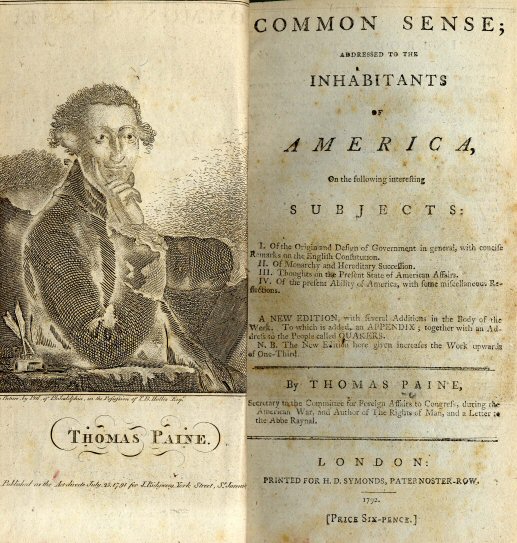 1. What does the Continental Congress do to bring about peace?
They sent the Olive Branch Petition to King George III.
The Olive Branch Petition urged a “return to “the former harmony” between Britain and the colonies. – King George flatly rejected the petition
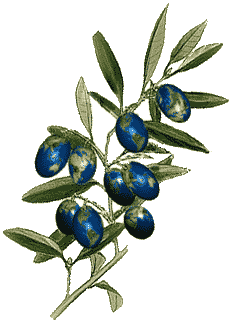 2. What does the Continental Congress do to prepare for war?
Created the Continental Army and appointed George Washington its commander
Authorized the printing of money to pay the soldiers
Organized a committee to deal with foreign nations
3. What are the main points of Common Sense?
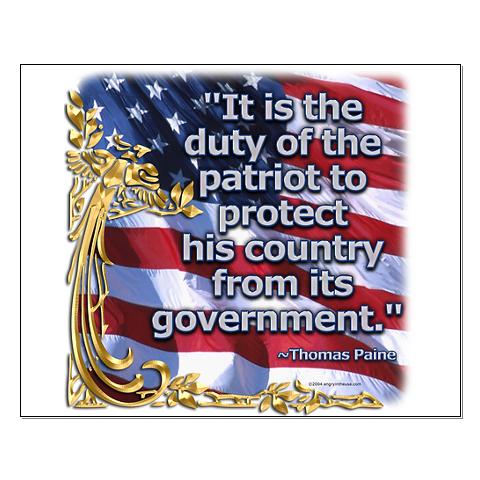 King George is a tyrant

The time has come for American independence

Independence will allow Americans to create a better society
4. What is the purpose of a formal declaration of war?
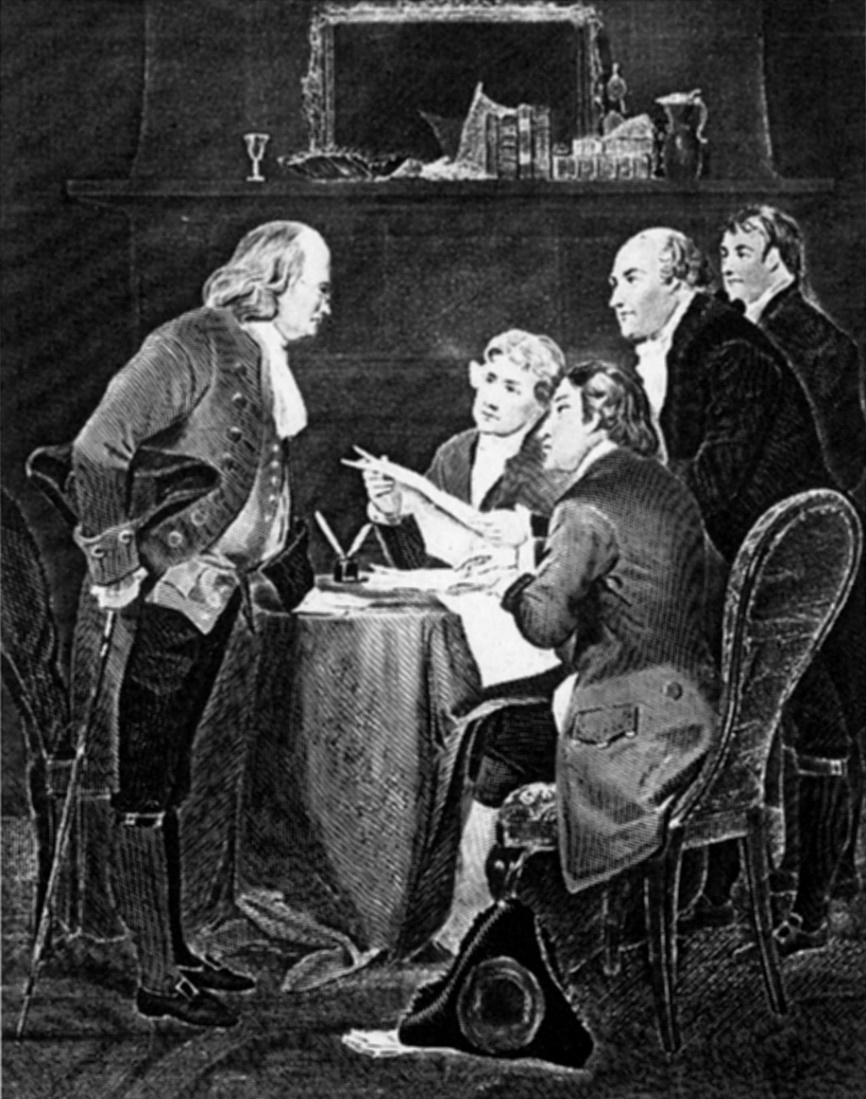 To explain the reasons for the colonists’ actions
5. What are the main ideas of the Declaration of Independence?
People have the inalienable rights to “life, liberty, and the pursuit of happiness”
Governments derive their powers from a social contract with their people
The people have the right to “alter” or “abolish” any government that threatens their natural, inalienable rights
All men are created equal
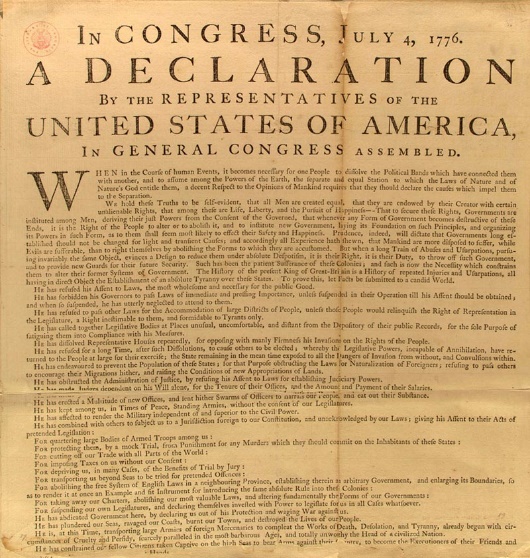 Thomas Jefferson
Main Author of the Declaration of Independence
A member of the 2nd Continental Congress from Virginia
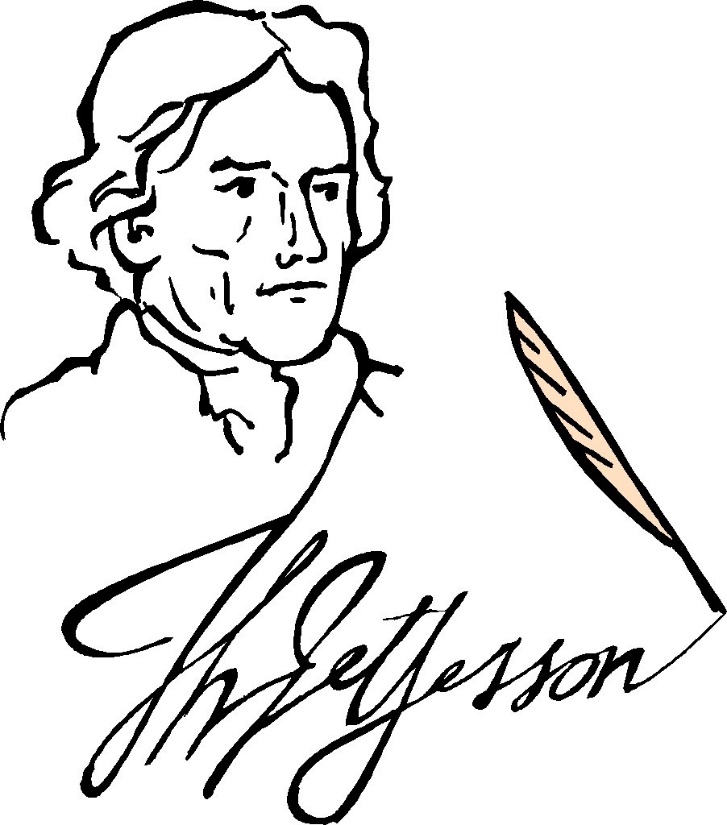 Patriot: Colonist who wanted independence from Britain
Loyalist: Colonist who was loyal to Britain and wanted to remain a British citizen
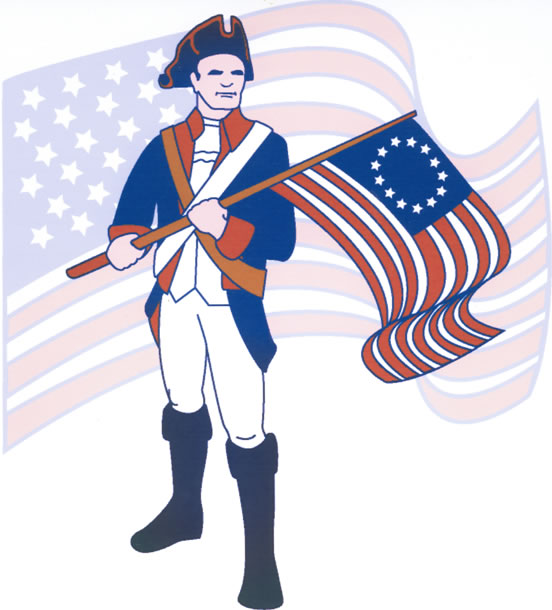 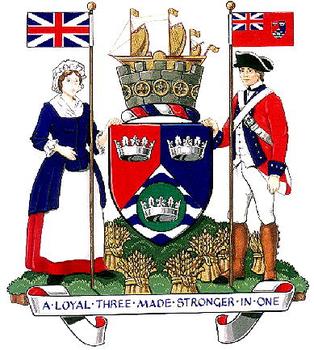